Simulation Updateson PVDIS EC
Jin Huang
Los Alamos National Lab
EC performance w/o background
Cited from March collaboration Meeting
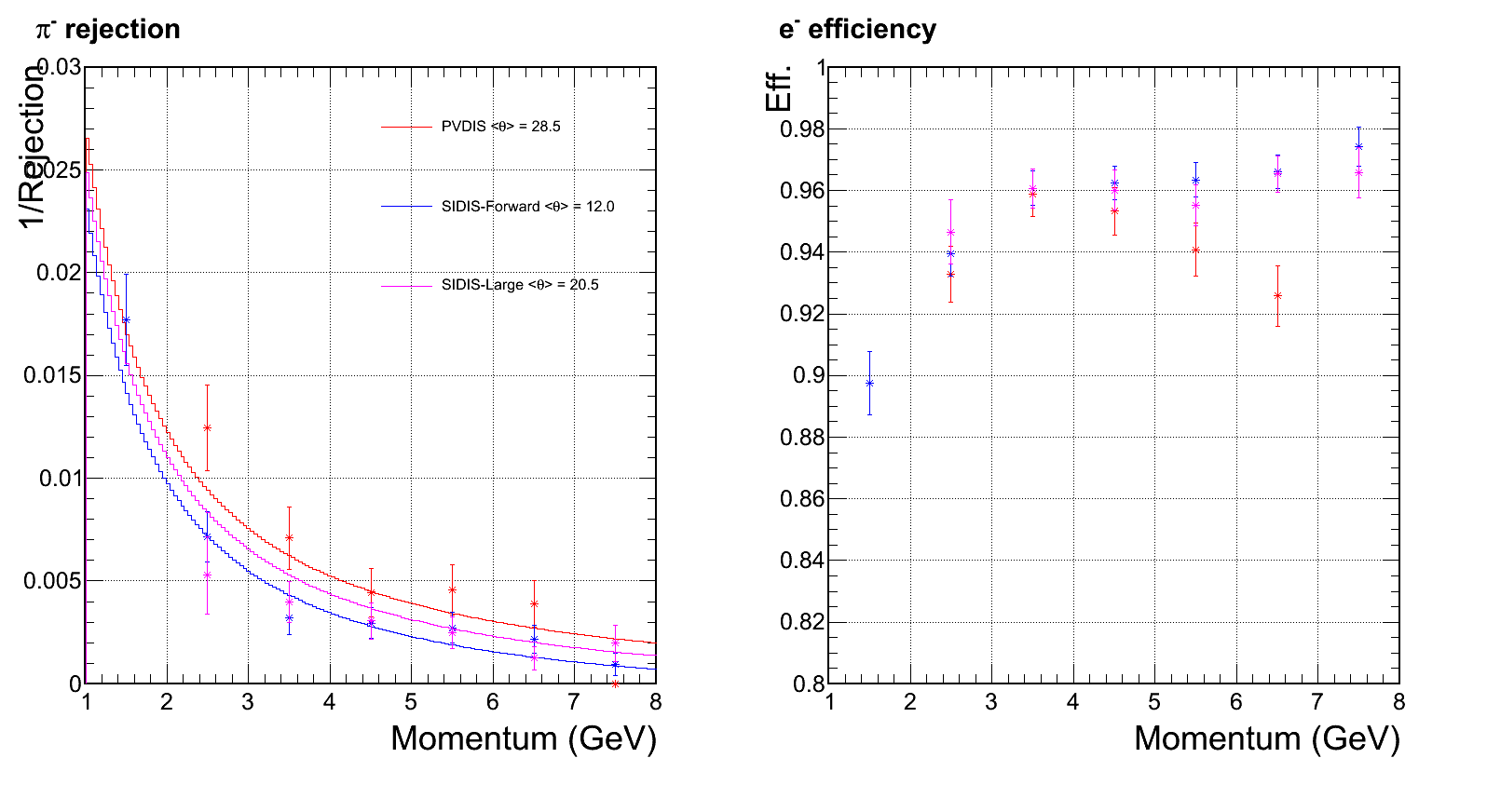 Preshower ID power drop significantly at this bin
Jin Huang <jinhuang@jlab.org>
EC group Internal Communication
2
Forth update of CLEO background
Cutting  2cm away  on 1st baffle inner radius 
Received background simulation from Zhiwen on May 24
Jin Huang <jinhuang@jlab.org>
EC group Internal Communication
3
Updated: Per-event pion rate for 1+6 hexagon cluster at Mid radius, high radiation φ-slice
3rd Update
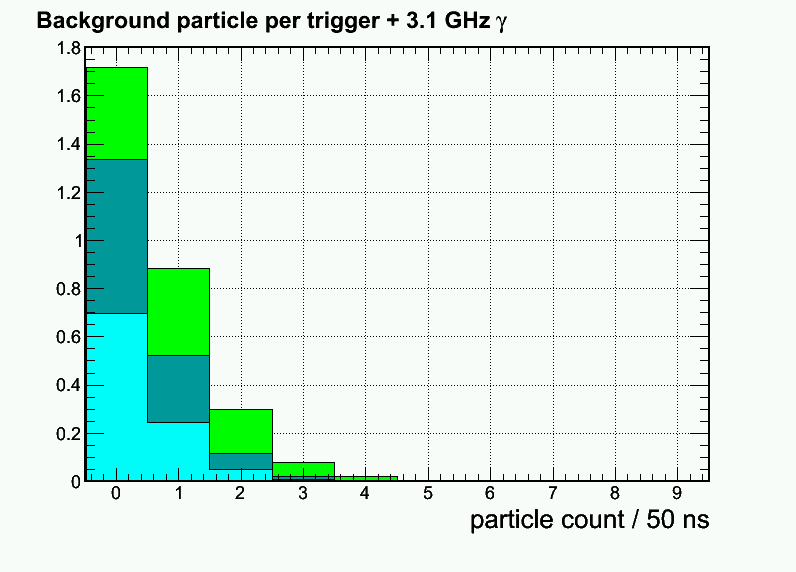 Electron (mostly absorbed in Pb)
 Pion- 
 Pion+
New 4th Update
Jin Huang <jinhuang@jlab.org>
EC group Internal Communication
4
Updated radiation dose VS layers (High radiation φ slice)
Photon (EM) <- dominant!
  Photon (Pi0)
 Electron
 Pion- Pion+ Proton
Improve by two-fold
Soft EM γ
Direct Pi0 γ
3rd Update
New: 4th Update
Jin Huang <jinhuang@jlab.org>
EC group Internal Communication
5
Update on PID Mid radius, higher γ φ-band shownOther configuration also simulated
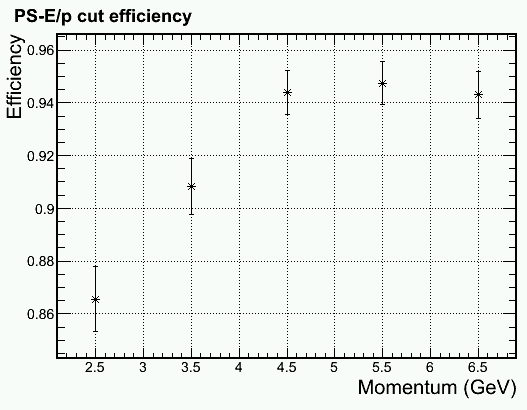 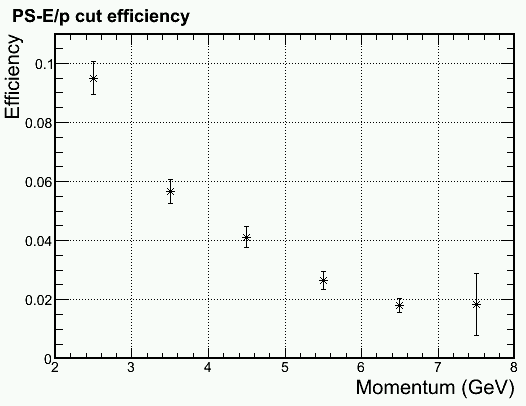 Update
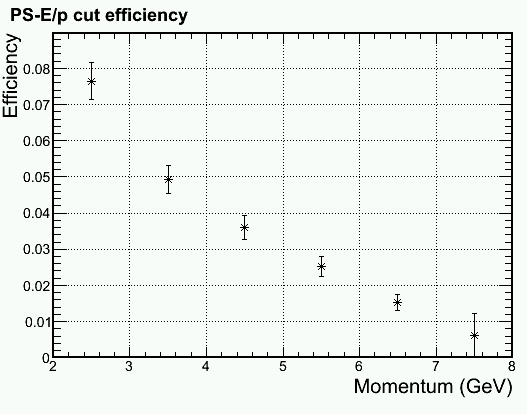 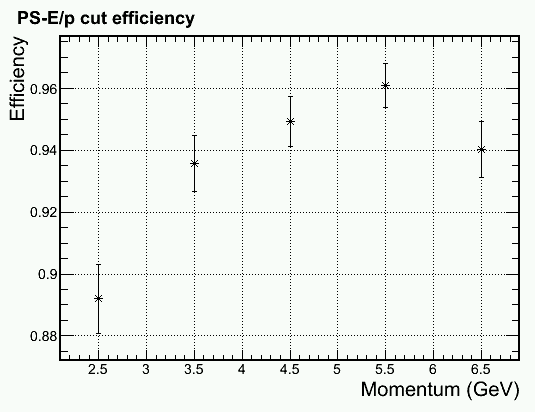 Improvement
Improvement
Pion Efficiency
Electron Efficiency
6
Trigger turn on curve for 2 GeV electronShower Hex 1+6 trigger > 1.6 GeV
Outer radius, higher γ φ-band, full bgd
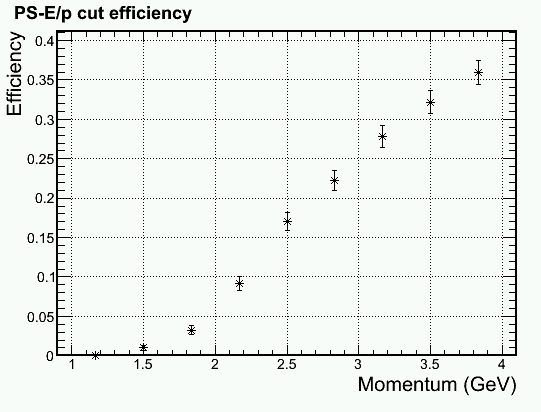 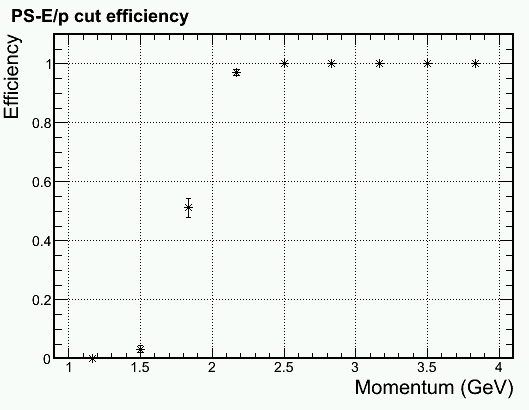 100% pass for ~250 events/bin
Physics
, full bgd
Middle radius, higer γ φ-band, full bgd
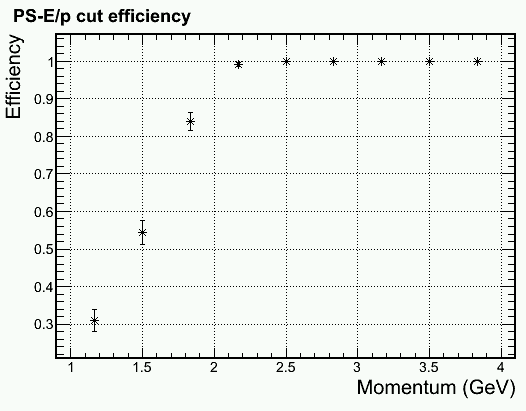 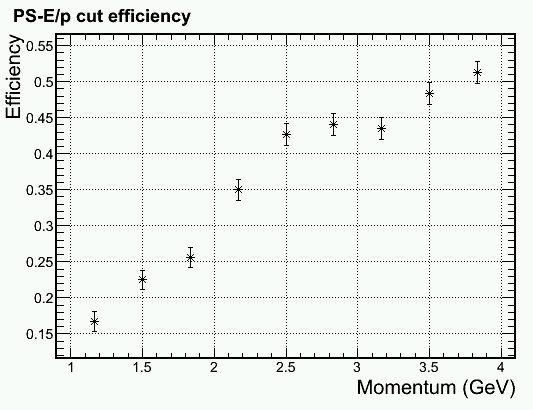 Physics
Pion Efficiency
Electron Efficiency
7
Trigger turn on curve for 2.5 GeV electronShower Hex 1+6 trigger > 2.1 GeV
Middle radius, higher γ φ-band, full bgd
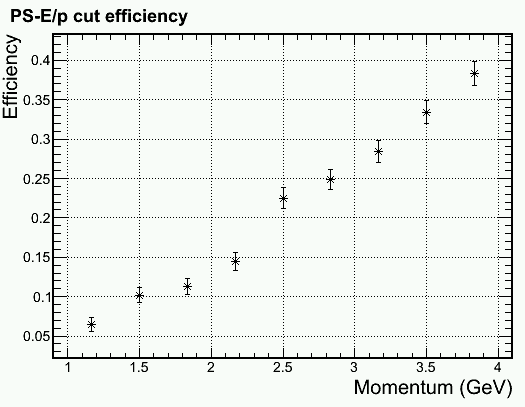 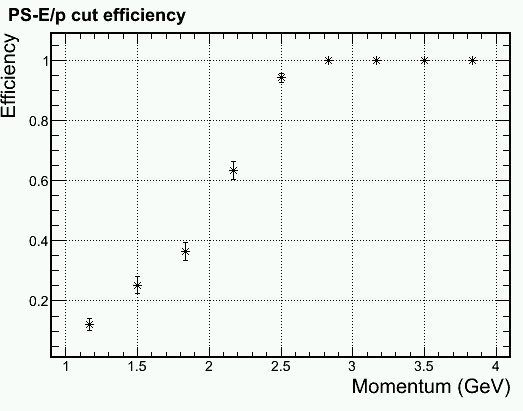 Physics
Inner radius, higer γ φ-band, full bgd
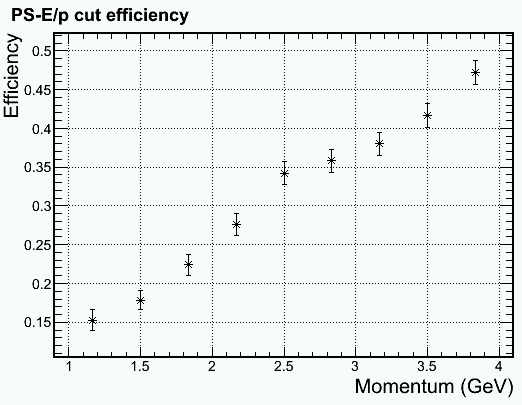 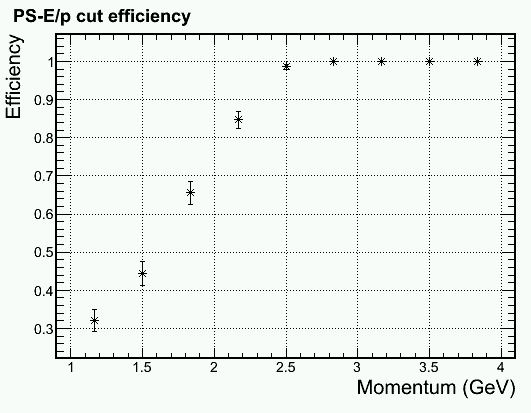 Physics
Pion Efficiency
Electron Efficiency
8
Readout occupancy per shower channel for ~75MeV zero suppression
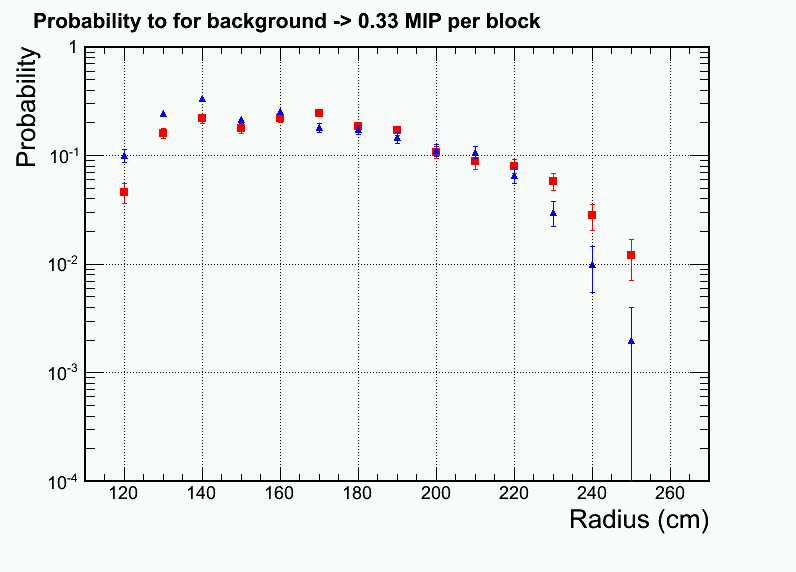 Improvement
High radiation phi slice 
 Low radiation phi slice
Jin Huang <jinhuang@jlab.org>
EC group Internal Communication
9
Third update of CLEO background
Received background simulation from Zhiwen on May 19
Running background imbedding
Jin Huang <jinhuang@jlab.org>
EC group Internal Communication
10
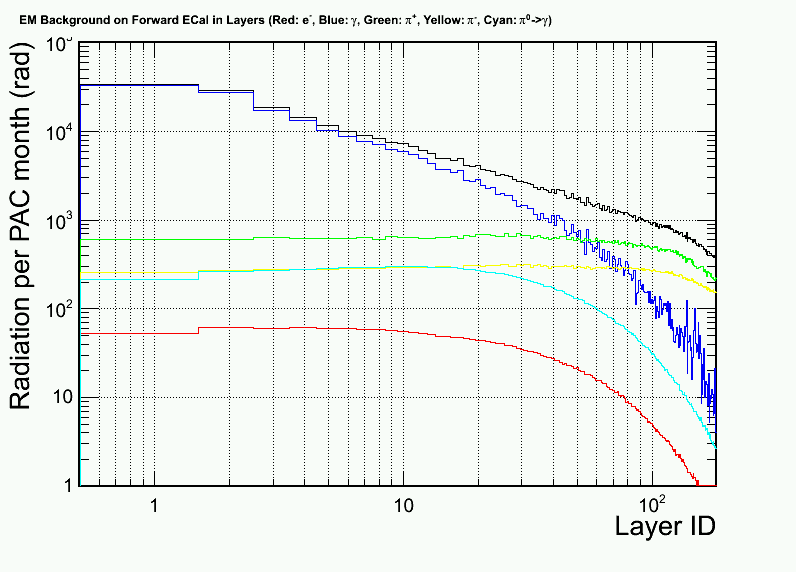 Updated radiation dose VS layers
Photon (EM) <- dominant!
  Photon (Pi0)
 Electron
 Pion- Pion+ Proton
From 2nd Update
from 2nd update
Soft EM γ
Direct Pi0 γ
High radiation azimuthal region
Low radiation azimuthal region
Jin Huang <jinhuang@jlab.org>
EC group Internal Communication
11
Background imbedding and distribution Mid-R, High Radiation phi slice
Photon (6GHz/6+1 Hex cluster)
 Electron
 Pion- Pion+ Proton
Jin Huang <jinhuang@jlab.org>
EC group Internal Communication
12
Updated: Per-event pion rate for 1+6 hexagon cluster at Mid radius, high radiation φ-slice
Electron (mostly absorbed in Pb)
 Pion- 
 Pion+
+ 6 GHz photon not shown (3GHz for lower φ-radiation )
Jin Huang <jinhuang@jlab.org>
EC group Internal Communication
13
Update on PID with DC component removal (PS > MIP + Bgd + (2-3) σ)
Outer radius, higher γ φ-band
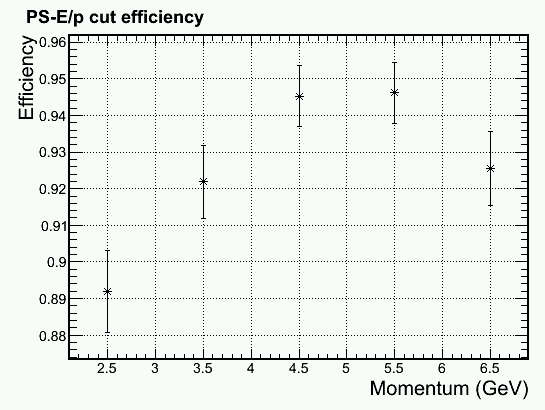 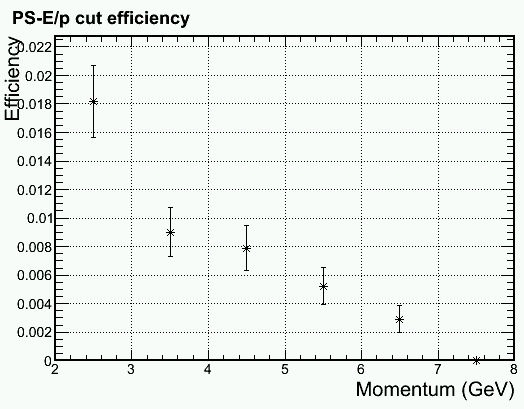 Due to Soft EM γ
Outer radius, lower γ φ-band
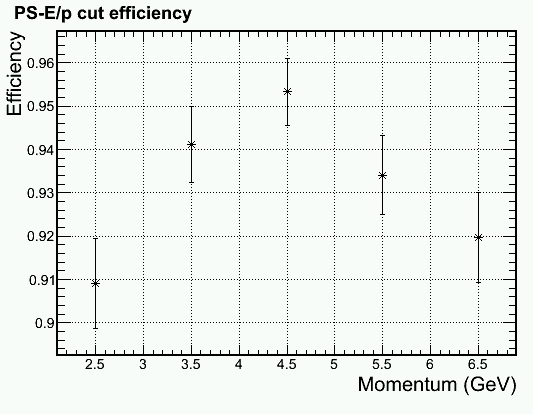 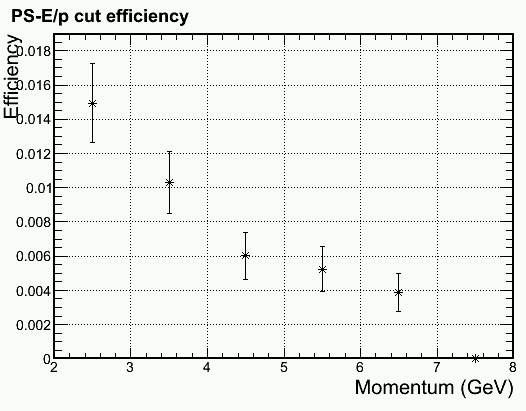 Pion Efficiency
Electron Efficiency
14
Update on PID with DC component removal (PS > MIP + Bgd + (2-3) σ)
Outer radius, higher γ φ-band
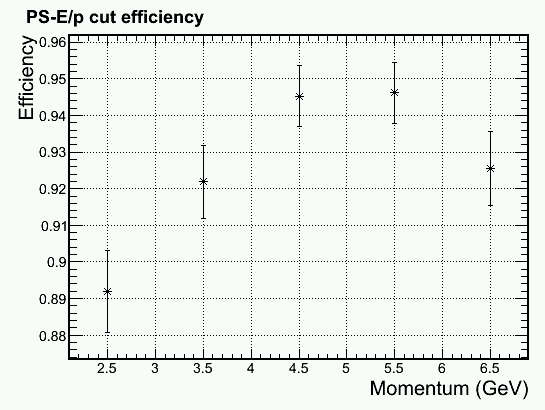 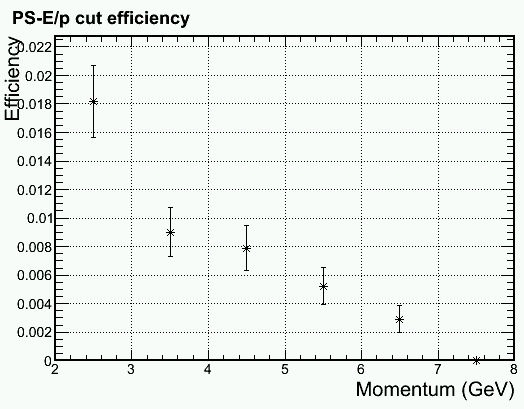 Mid radius, higher γ φ-band
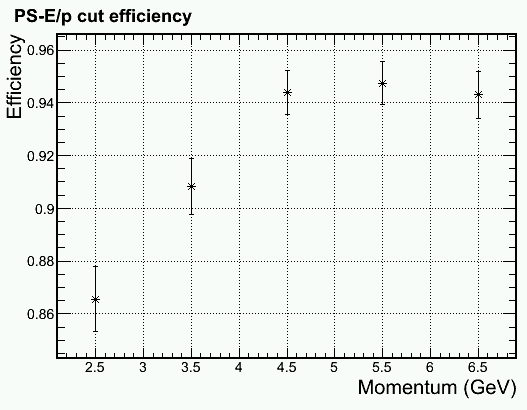 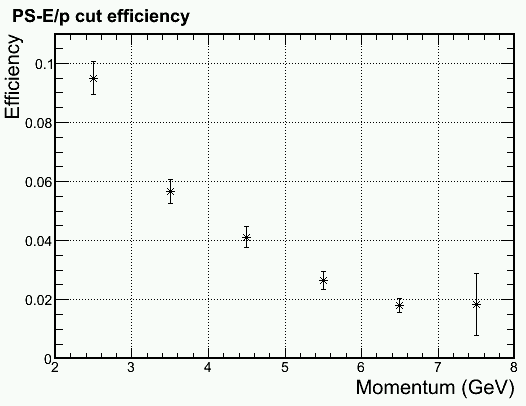 Due to Hadron rate
Pion Efficiency
Electron Efficiency
15
More detail in PID cutMiddle radius, lower γ φ-band, full bgd
Pion Efficiency
Electron Efficiency
Jin Huang <jinhuang@jlab.org>
EC group Internal Communication
16
Update on PID with DC component removal (PS > MIP + Bgd + (2-3) σ)
Inner radius, higher γ φ-band
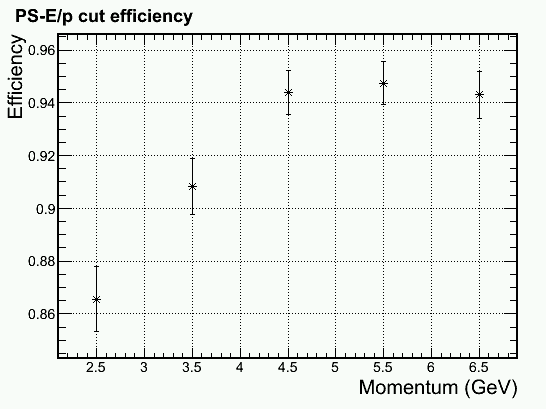 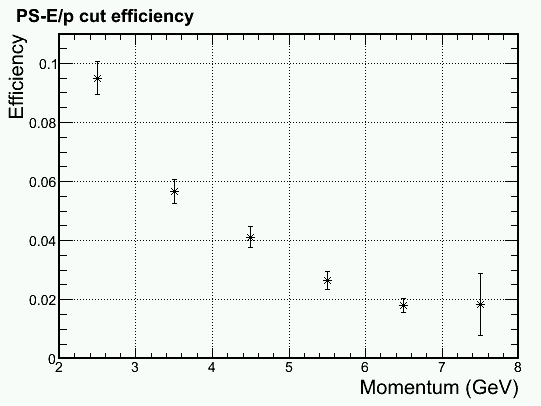 Inner radius, lower γ φ-band
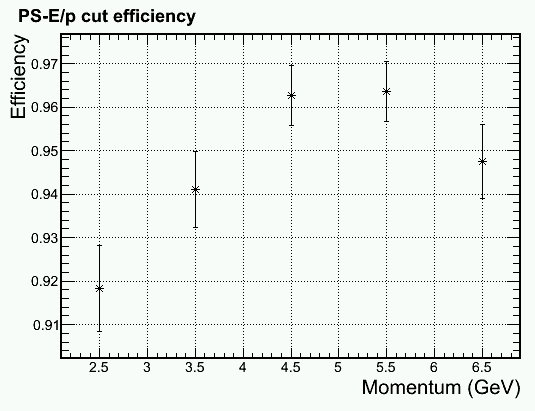 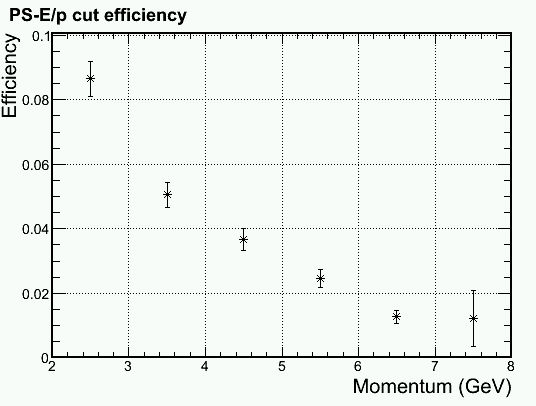 Pion Efficiency
Electron Efficiency
17
Trigger turn on curve for 2 GeV electronShower Hex 1+6 trigger > 1.6 GeV
Inner radius, higher γ φ-band, full bgd
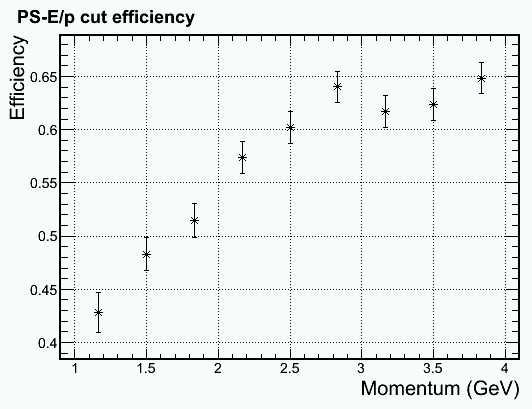 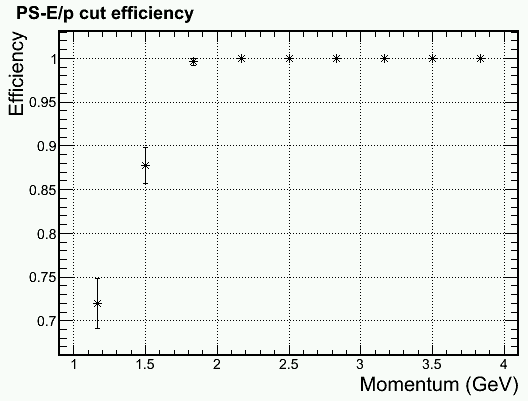 100% pass for ~250 events/bin
Physics
, full bgd
Middle radius, higer γ φ-band, full bgd
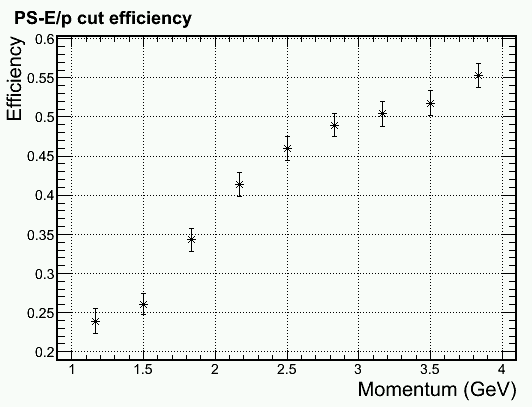 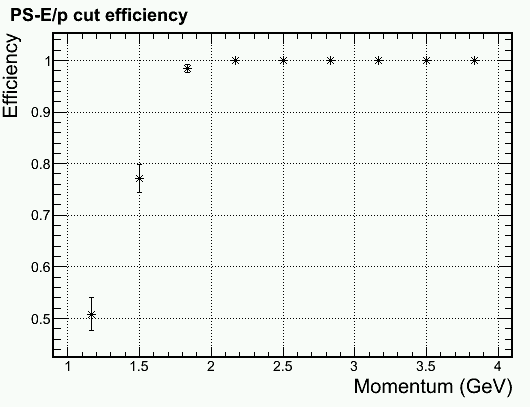 Physics
Pion Efficiency
Electron Efficiency
18
Trigger turn on curve for 2.5 GeV electronShower Hex 1+6 trigger > 2.1 GeV
Middle radius, higher γ φ-band, full bgd
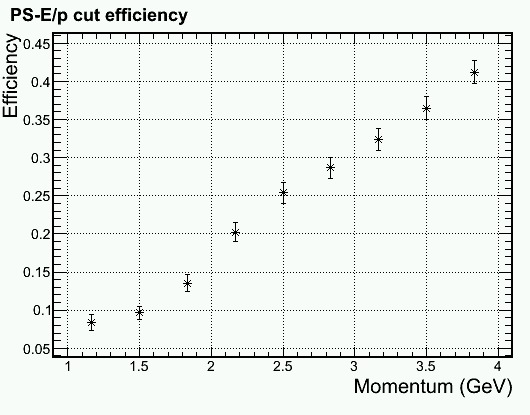 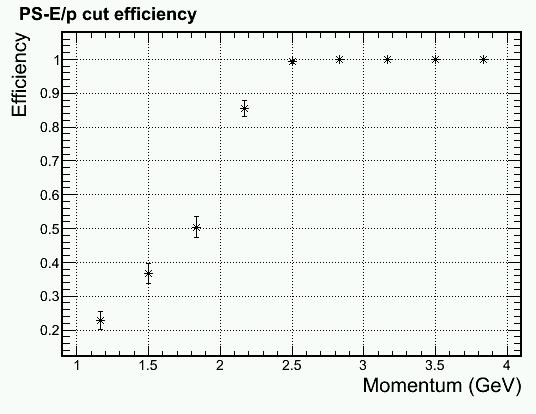 Physics
Outer radius, higer γ φ-band, full bgd
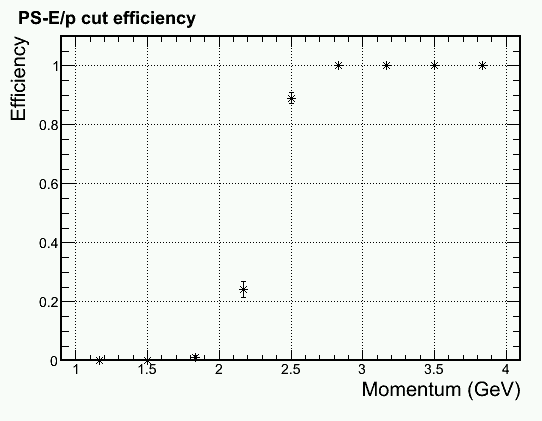 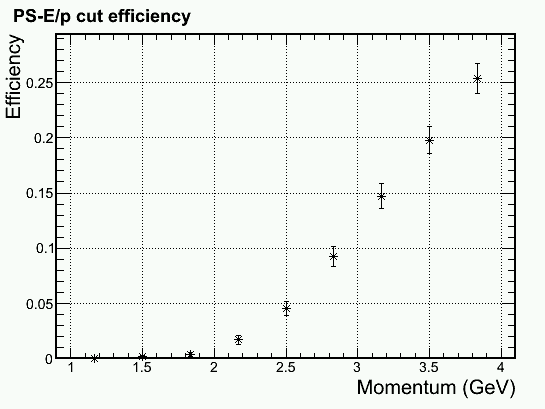 Physics
Pion Efficiency
Electron Efficiency
19
More detail in trigger cutMiddle radius, higher γ φ-band, full bgdShower Hex 1+6 trigger > 2.1 GeV
Pion Efficiency
Electron Efficiency
Jin Huang <jinhuang@jlab.org>
EC group Internal Communication
20
Readout occupancy per shower channel for ~75MeV zero suppression
High radiation phi slice 
 Low radiation phi slice
Jin Huang <jinhuang@jlab.org>
EC group Internal Communication
21
Trigger Study for Second update of CLEO background
Reported May 7 Calorimeter Meeting
Jin Huang <jinhuang@jlab.org>
EC group Internal Communication
22
Update on PID with DC component removal (MIP + 2.5 σ)
Outer radius, higher γ φ-band
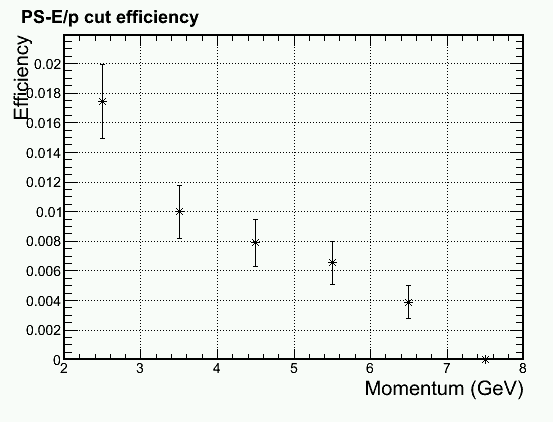 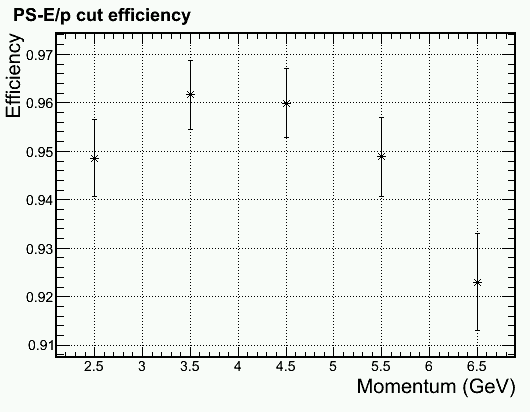 Mid radius, higher γ φ-band
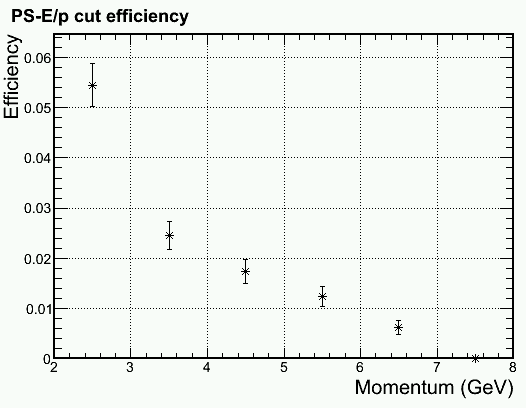 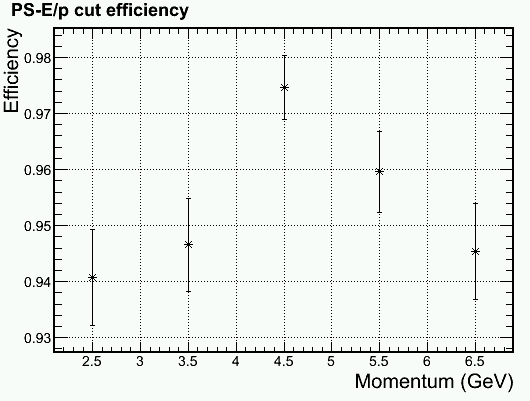 Pion Efficiency
Electron Efficiency
23
Update on PID with DC component removal (MIP + 2.5 σ)
Inner radius, higher γ φ-band
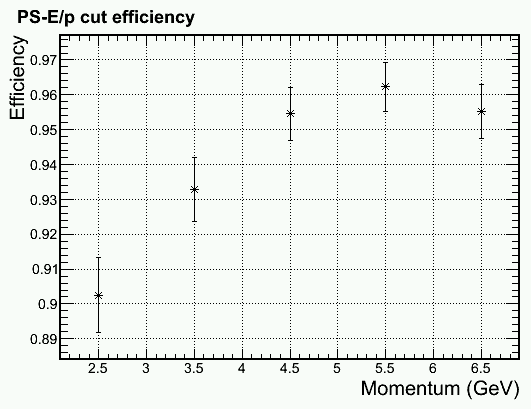 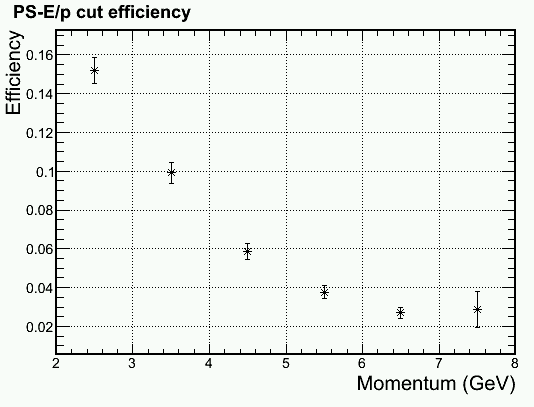 Inner radius, lower γ φ-band
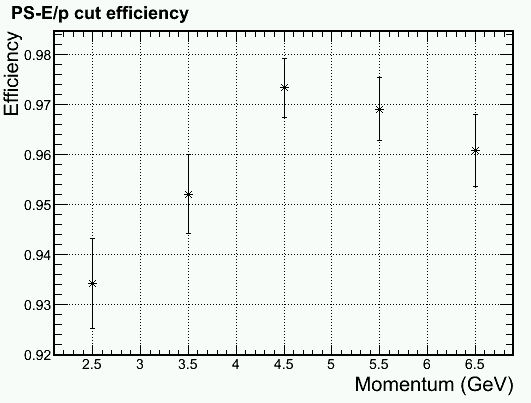 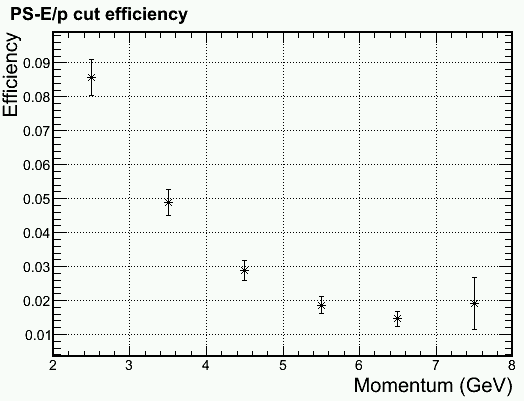 Pion Efficiency
Electron Efficiency
24
Pion Trigger Turn-On Curve (No background), Electron Eff. > 97%
+ Preshower
-> x2 improve
Hex 1+6 Shower Trigger > 1.6GeV (for 2GeV electron)
+ Preshower Pad on top of central shower block > MIP + 1σ
Jin Huang <jinhuang@jlab.org>
EC group Internal Communication
25
Trigger turn on curve with background
Middle radius, higher γ φ-band
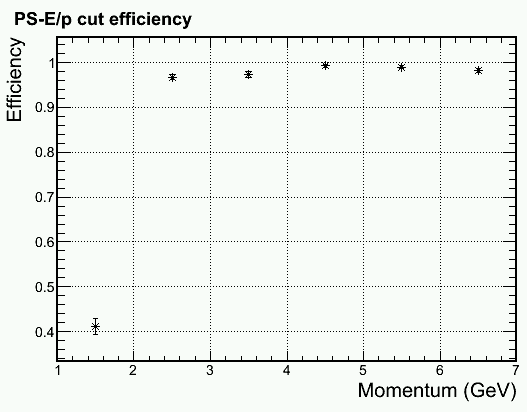 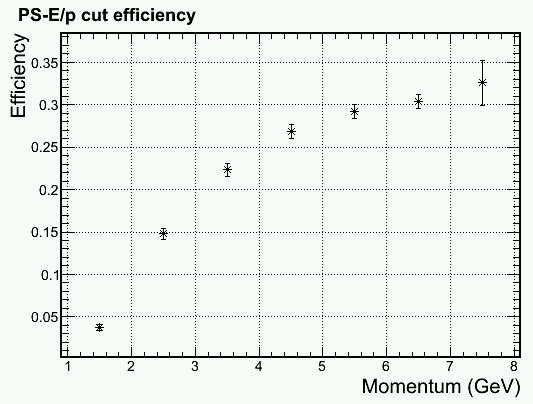 Electron > 2GeV
Electron > 2GeV
Inner radius, higher γ φ-band
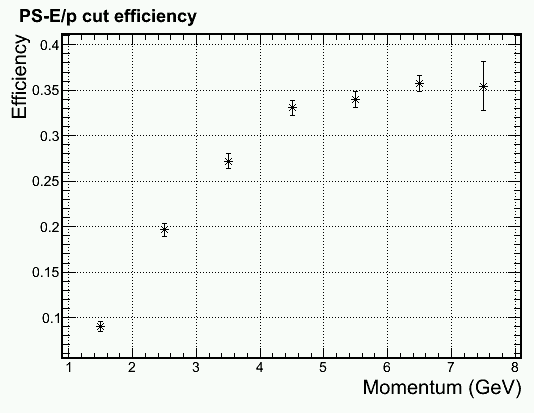 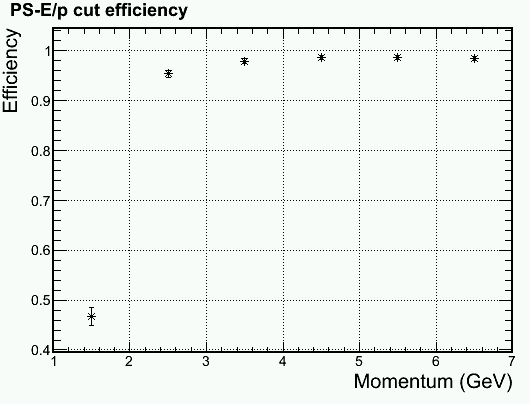 Pion Efficiency
Electron Efficiency
26
All background particle pile ups
Look at single Hexagon shower blocks which passed 0.75 MIP cut. 
Full background spectrum used
ADC integration window = 50ns
~10% blocks will produce a 0.75MIP signal for clock trigger
Data readout is least 10% of modules
A shower MIP trigger is likely just trigger on lower energy particles
higher γ φ-band
 lower γ φ-band
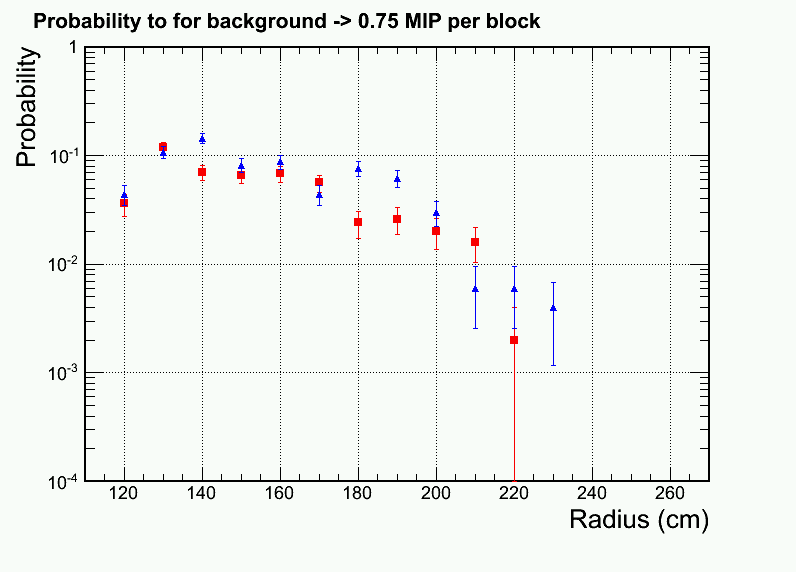 Jin Huang <jinhuang@jlab.org>
EC group Internal Communication
27
Quick estimation on impact of preshower radiation damage
Radiation on preshower is high for PVDIS
Last meeting we showed that preshower will show radiation damage in a few months run in PVDIS configuration (assuming no cure for photon bgd)
Estimated light loss is a fraction depending on the choice of scintillator and fibers
Our preshower was designed to produce high photon yield
Scint . thickness = 2cm with WLS imbedding
Expected photon / MIP = 140 eγ
After 50% radiation damage (70 eγ), MIP resolution  from photon fluctuation = 12%
Intrinsic fluctuation on MIP sampling = 23%, PID cut on MIP + 2.5 σ
Therefore, effect on radiation damage to MIP resolution is expected to be minimal, as long as we calibrate the photon yield online
Beam test for LHCb pad (1.5cm thick)
From LHCb technical design report
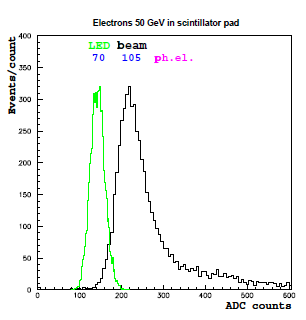 1.5cm -> 105 eγ
Jin Huang <jinhuang@jlab.org>
EC group Internal Communication
28
Second update of CLEO background
Reported Apr 30 Calorimeter Meeting
Jin Huang <jinhuang@jlab.org>
EC group Internal Communication
29
Babar baffle (for compare)
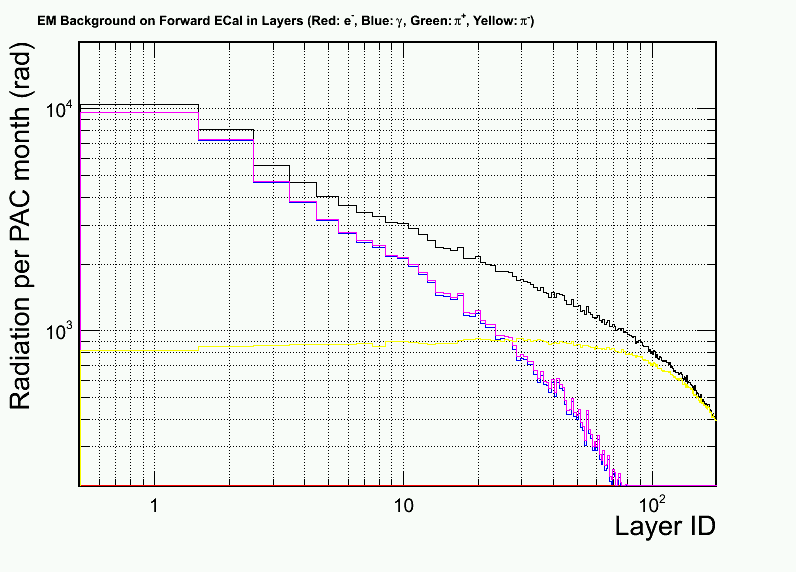 For each sector, background rate were calculated in high and low regions in phi
Photon (EM) <- dominant!
  Photon (Pi0)
 Electron
 Pion- Pion+
Soft EM γ
Direct Pi0 γ
High radiation azimuthal region
Low radiation azimuthal region
Jin Huang <jinhuang@jlab.org>
EC group Internal Communication
30
Background distribution New: with photon and pi+, Mid R, High Rad phi slice
Photon (7 GHz/6+1 Hex cluster!)
 Electron
 Pion- Pion+
Jin Huang <jinhuang@jlab.org>
EC group Internal Communication
31
PID Performance (pion eff. w/ 94% elec. eff)w/o photon and pi+, Mid R, High Rad phi slice
Jin Huang <jinhuang@jlab.org>
EC group Internal Communication
32
PID Performance (pion eff. w/ 94% elec. eff) w/o photon, w/ pi+, Mid R, High Rad phi slice
Jin Huang <jinhuang@jlab.org>
EC group Internal Communication
33
PID Performance (pion eff. w/ 94% elec. eff) w/ photon, w/ pi+, Mid R, High Rad phi slice
Jin Huang <jinhuang@jlab.org>
EC group Internal Communication
34
Look elsewhere, Outer/Inner RPID Performance (pion eff. w/ 94% elec. eff)
w/ photon, w/ pi+, Outer R, Low Rad phi slice
w/ photon, w/ pi+, Outer R, High Rad phi slice
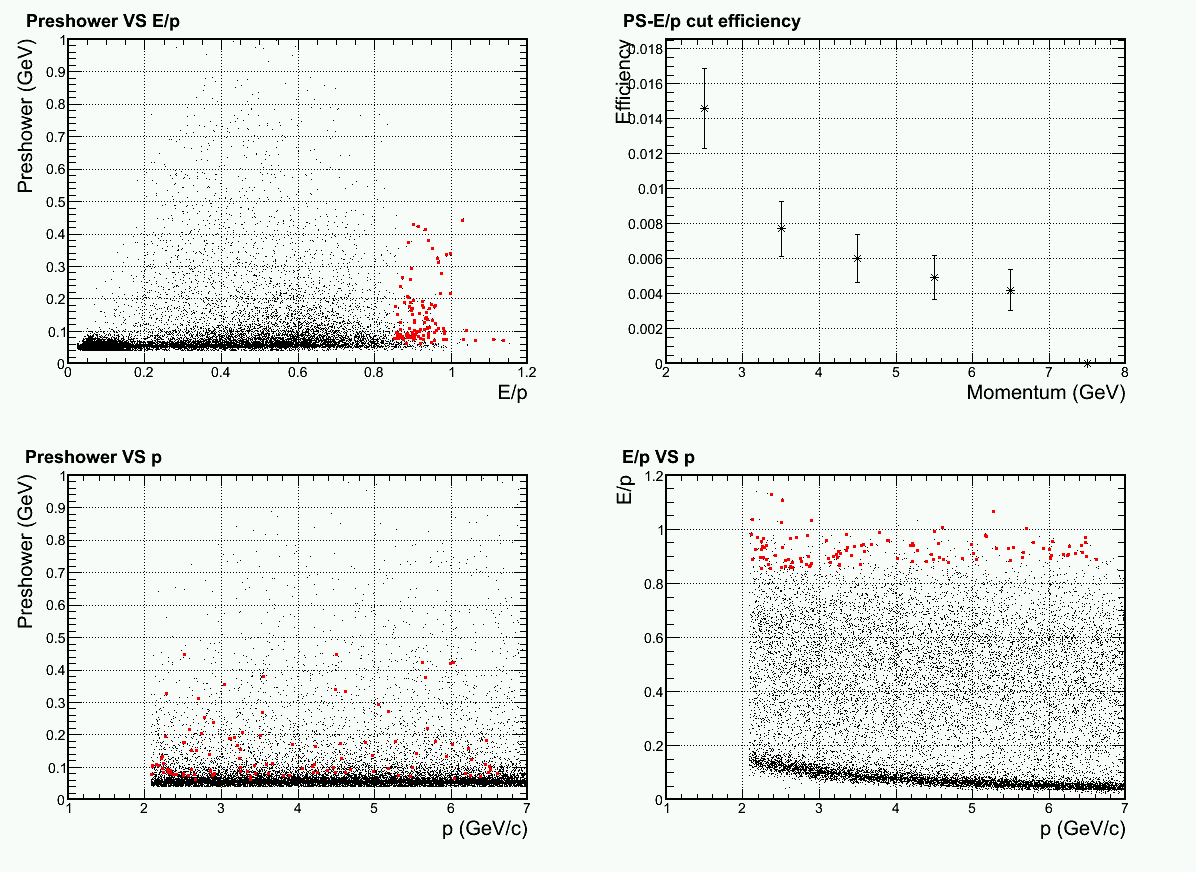 w/ o photon, w/ pi+, Inner R, High Rad phi slice
w/ o photon, w/ pi+, Inner R, Low Rad phi slice
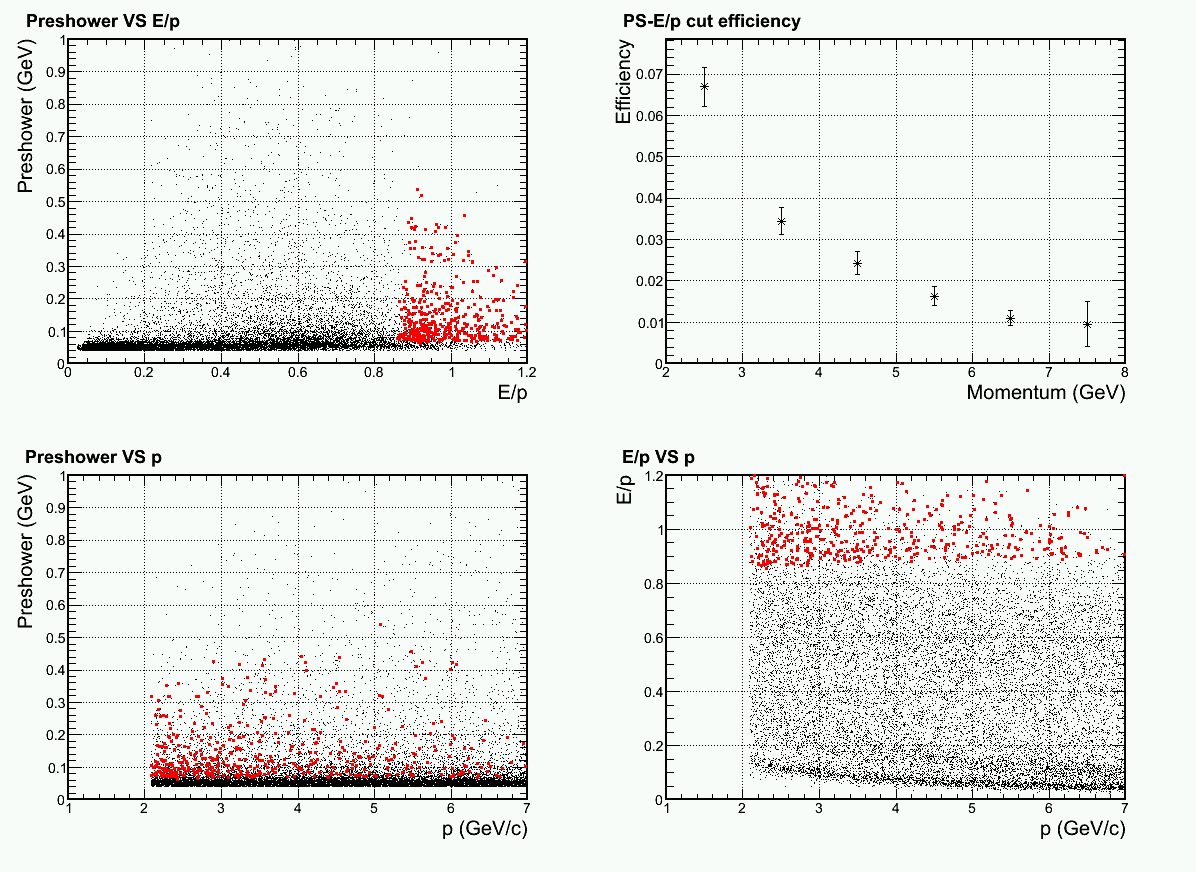 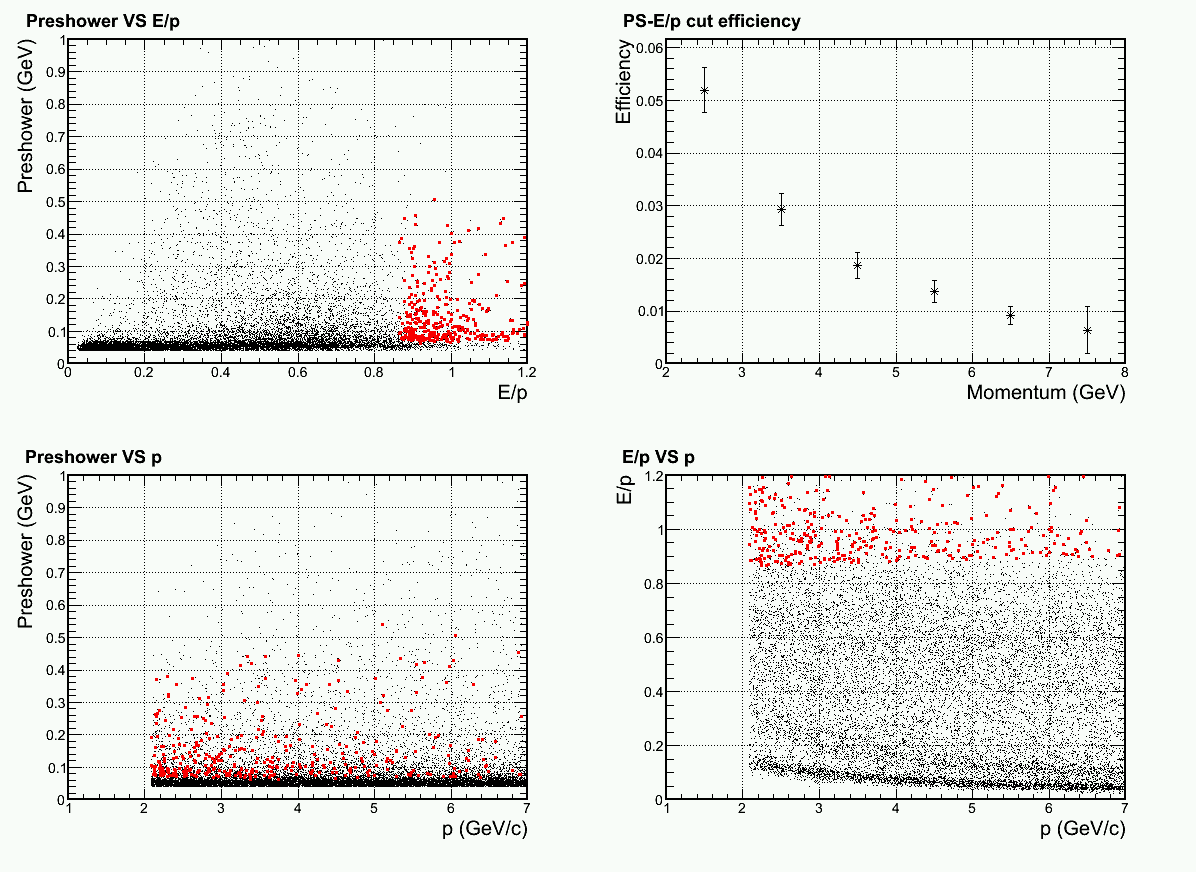 Jin Huang <jinhuang@jlab.org>
EC group Internal Communication
35
First update of CLEO background
Reported Apr 23 Calorimeter Meeting
Jin Huang <jinhuang@jlab.org>
EC group Internal Communication
36
Zhiwen Updated background contribution for all configurations. PVDIS shown here:
Photon
 Electron
 Pion- Pion+
Jin Huang <jinhuang@jlab.org>
EC group Internal Communication
37
Updated: Per-event pion rate for 1+6 hexagon cluster at inner radius
Electron
 Pion- 
 Pion+
Lower pi- rate in new simulation
Jin Huang <jinhuang@jlab.org>
EC group Internal Communication
38
Updated: electron efficiencyOnly electron and pi- background used
p>2GeV
Not much change in electron eff.
Jin Huang <jinhuang@jlab.org>
EC group Internal Communication
39
Updated: pion rejectionOnly electron and pi- background used
p>2GeV
x2 improved from last version
Jin Huang <jinhuang@jlab.org>
EC group Internal Communication
40
PVDIS trigger turn on curve2GeV electron cut based on shower Hex1+6 cluster only
Jin Huang <jinhuang@jlab.org>
EC group Internal Communication
41
PVDIS – current baffle (with direct γ)
From Dec Collaboration Meeting
γ dominate
But attenuated quickly
Layer #1 is 2cm preshower scint.
Jin Huang, et. al.
Internal Discussion
42
PVDIS – preview for a baffle w/o direct γ
From Dec Collaboration Meeting
γ get reduced by ~5
π- become important here
Layer #1 is 2cm preshower scint.
Jin Huang, et. al.
Internal Discussion
43
Last Version of Background Simulation (reported last week)
Jin Huang <jinhuang@jlab.org>
EC group Internal Communication
44
Why it is hard – lots of deep pions
Photon
 Electron
 Pion- Pion+
Jin Huang <jinhuang@jlab.org>
EC group Internal Communication
45
Per-event pion rate for 1+6 hexagon cluster at inner radius
Electron
 Pion- 
 Pion+
High pi+ rate??
Need to be checked
Jin Huang <jinhuang@jlab.org>
EC group Internal Communication
46
Electron efficiency w/ background at inner radius. Ignore gamma and pi+ bgd
Background pile ups
Jin Huang <jinhuang@jlab.org>
EC group Internal Communication
47
Pion efficiency w/ background at inner radius. Ignore gamma and pi+ bgd
Significant drop in rejection
Jin Huang <jinhuang@jlab.org>
EC group Internal Communication
48
What we can further try
Position or kinematic dependent trigger threshold and cut threshold
Use track multiplicity to assist calorimeter cuts
Jin Huang <jinhuang@jlab.org>
EC group Internal Communication
49